Myoferlin silencing reduces VEGFA secretion
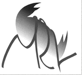 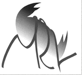 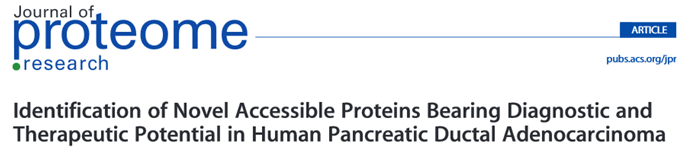 no siRNA
siRNA Myof#1
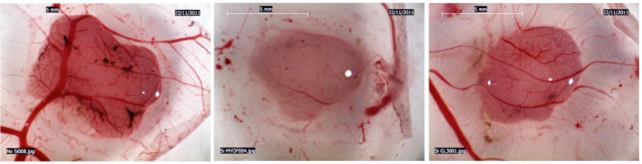 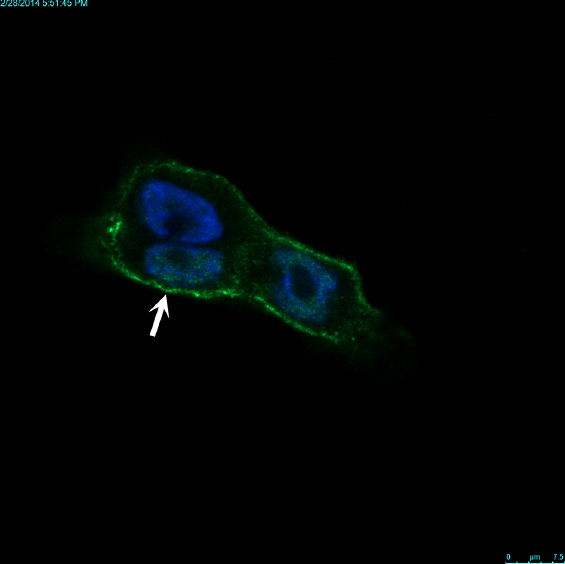 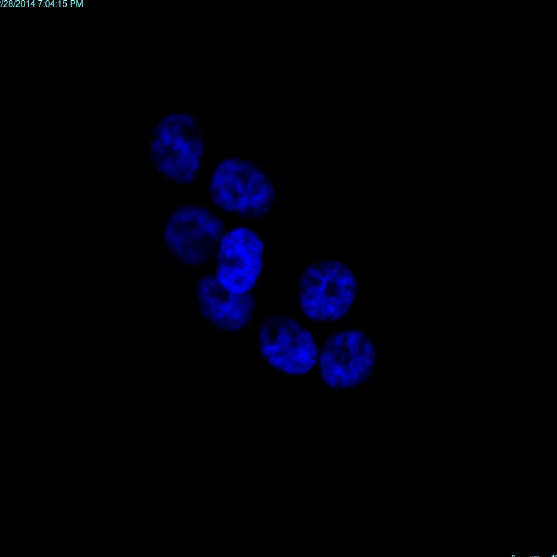 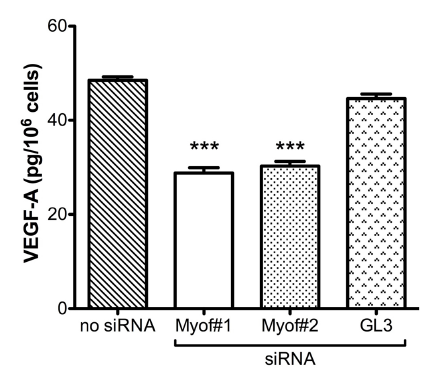 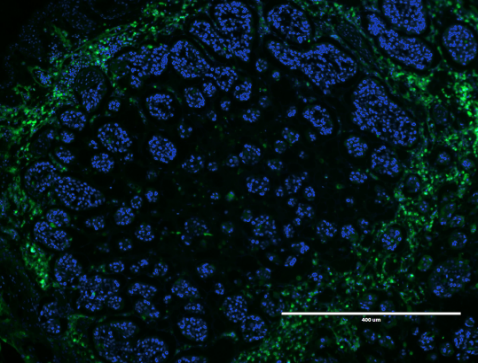 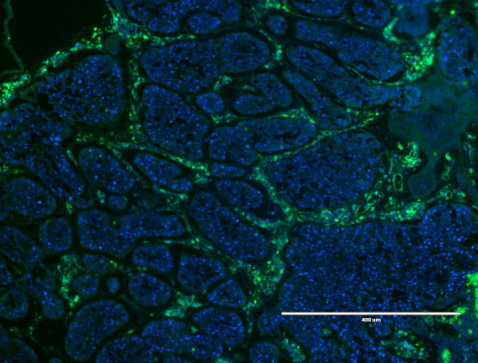 no siRNA
siRNA Myof#1
VEGFA
Myoferlin is associated with high MVD in pancreatic cancer
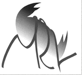 ?
Myof
MVD
VEGFa
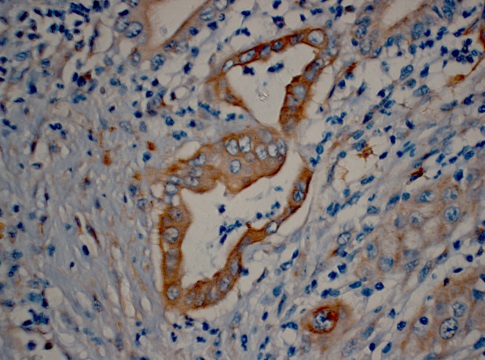 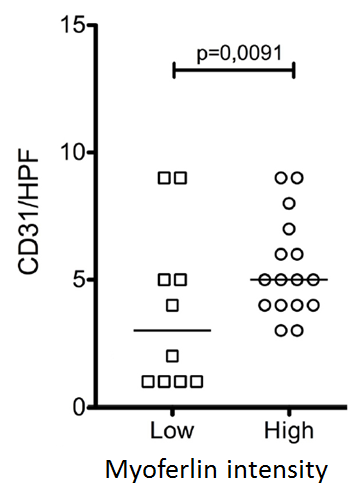 MYOF
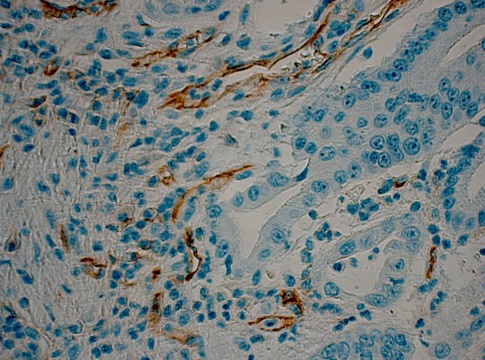 CD31